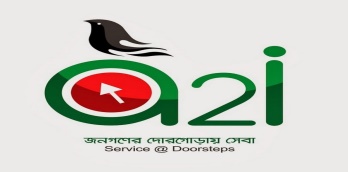 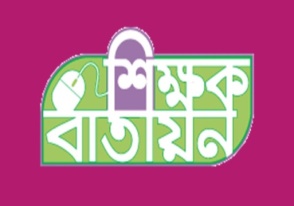 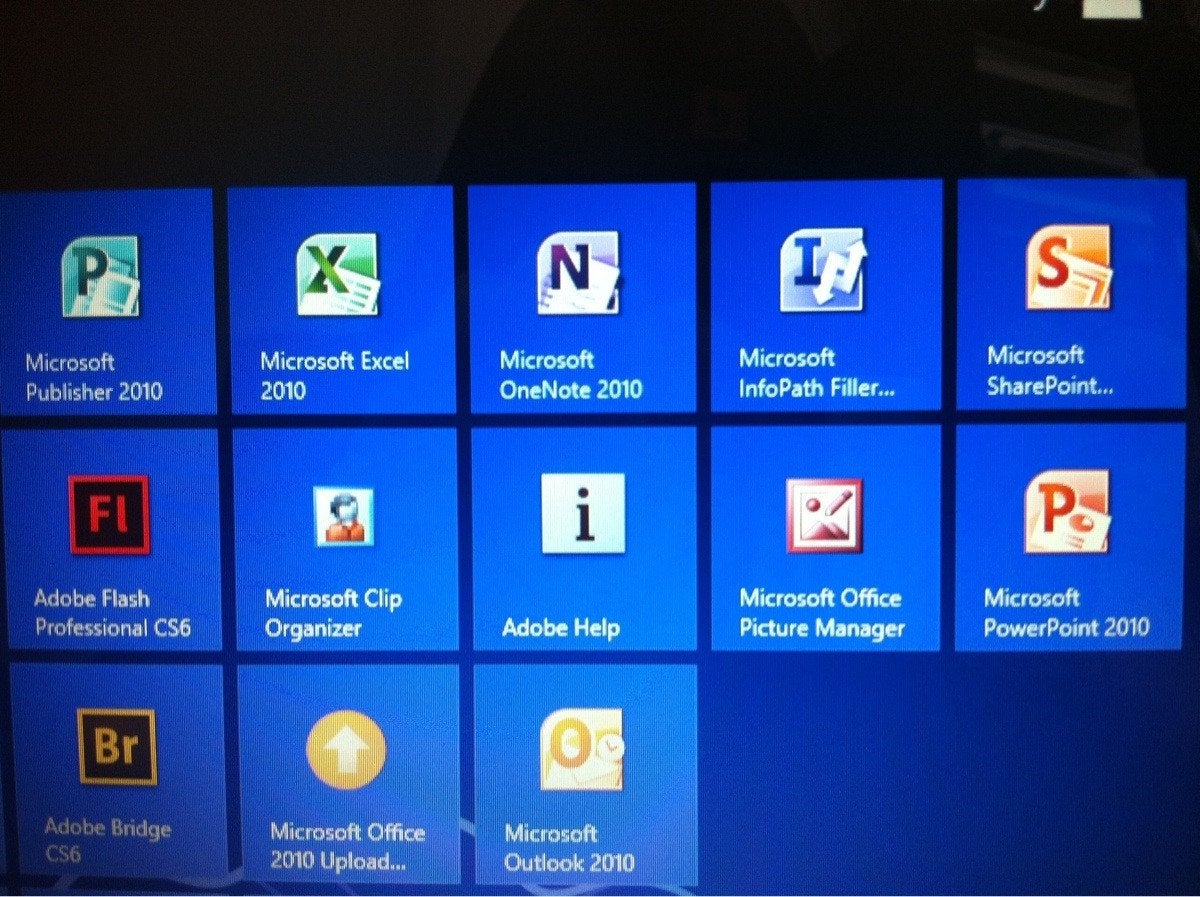 শুভেচ্ছা
মুহাম্মদ নজরুল ইসলাম
বি এস সি (অনার্স) ইন সিএসই
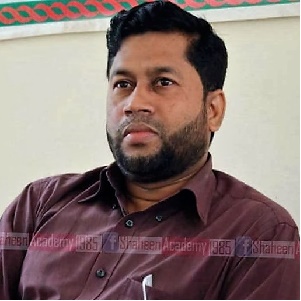 সিনিয়র শিক্ষক, শাহীন একাডেমী স্কুল এন্ড কলেজ , ফেনী।
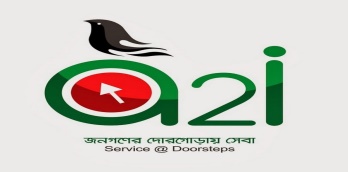 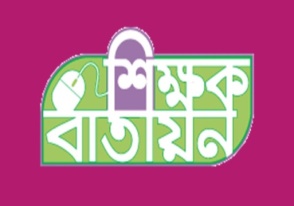 শ্রেণি- দশম (ভোকেশনাল)   বিষয়ঃ কম্পিউটার ও তথ্যপ্রযুক্তি-১
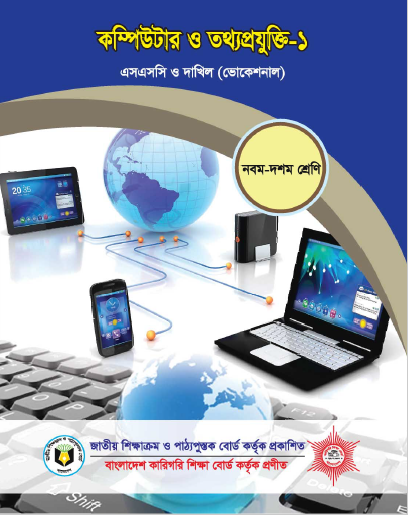 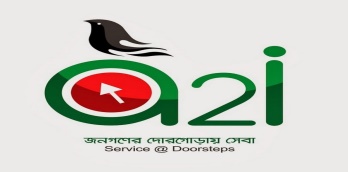 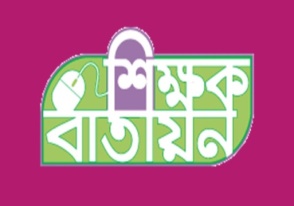 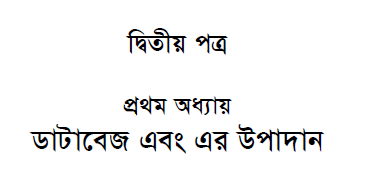 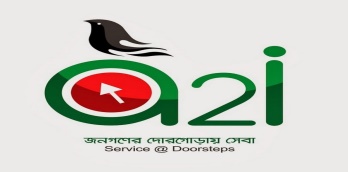 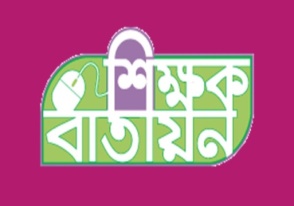 ছবিগুলো লক্ষ্য করি
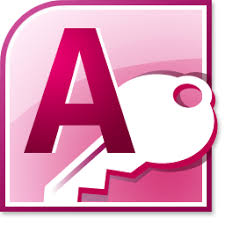 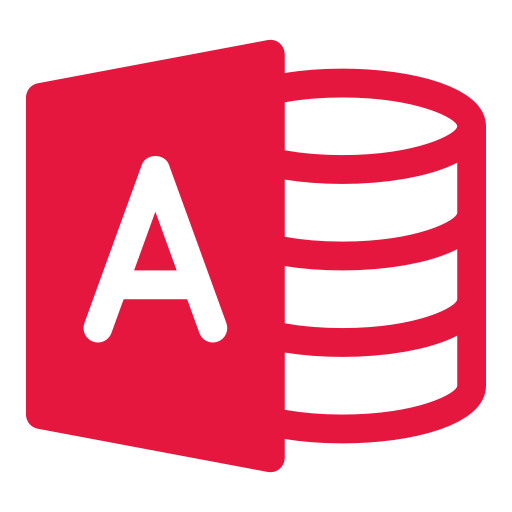 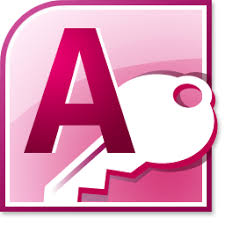 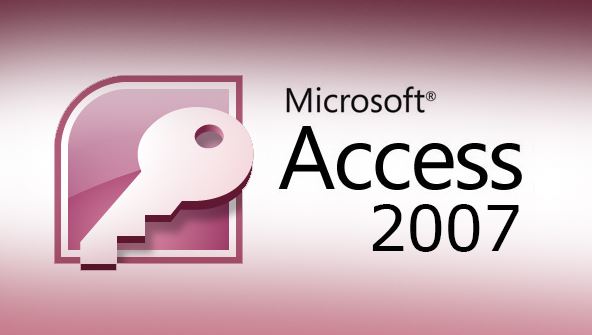 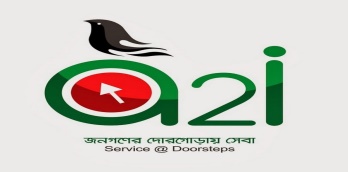 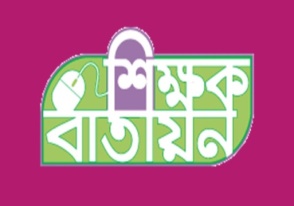 পাঠ শিরোনাম
পাঠঃ কর্পোরেট ডেটাবেজের ব্যবহার,  সরকারী প্রতিষ্ঠানে ডেটাবেজ,  ব্যংকিং ও অর্থনৈতিক প্রতিষ্ঠানে ডেটাবেজের ব্যবহার, ডেটাবেজের সুবিধা ও ডেটাবেজের উপাদান।
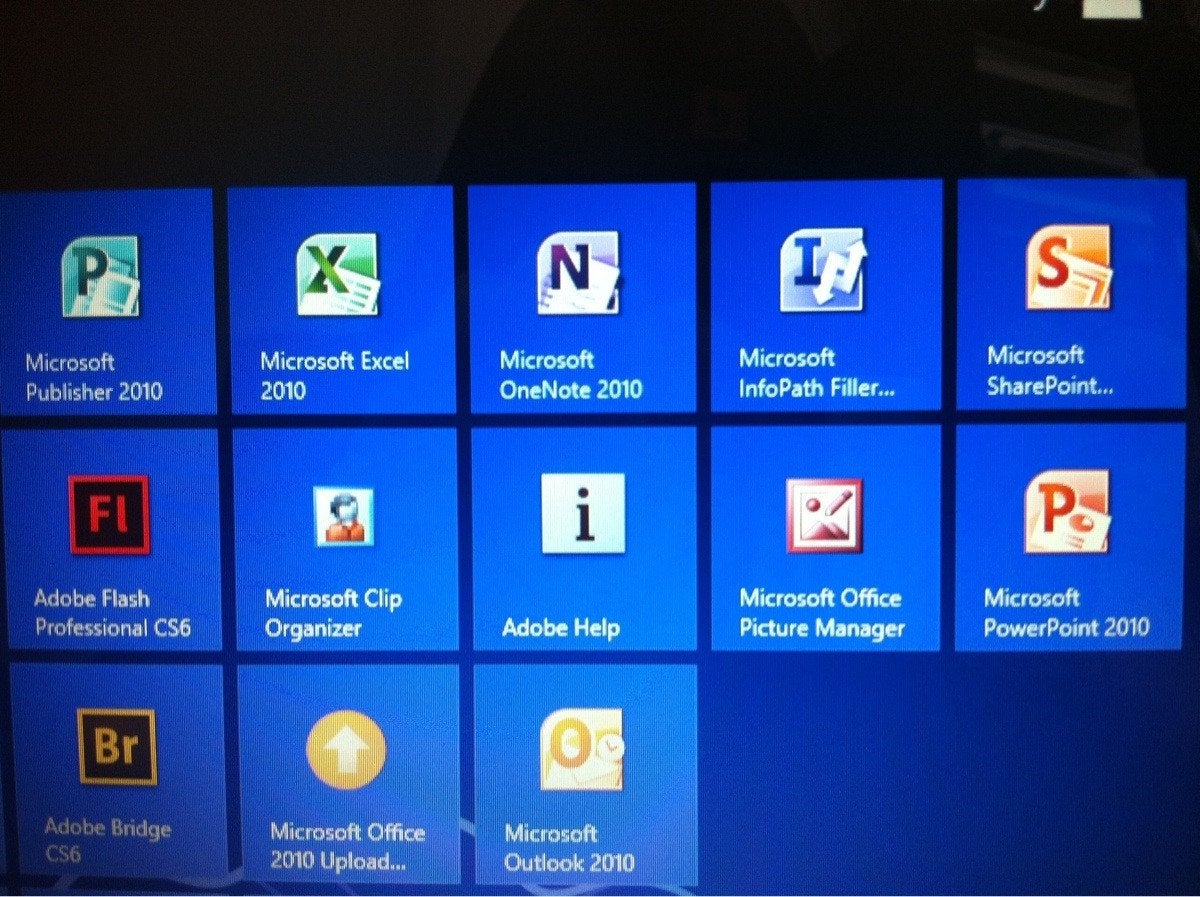 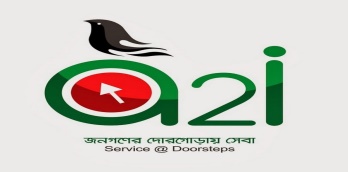 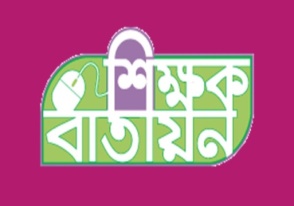 শিখনফল
এই পাঠ শেষে শিক্ষার্থীরা-
কর্পোরেট ডেটাবেজের ব্যবহার সম্পর্কে বলতে পারবে।
সরকারী প্রতিষ্ঠানে ডেটাবেজ ডেটাবেজের ব্যবহারেরক্ষেত্র চিহ্নত করতে পারবে।
ব্যংকিং ও অর্থনৈতিক প্রতিষ্ঠানে ডেটাবেজের ব্যবহার ব্যাখ্যা করতে পারবে।
ডেটাবেজের সুবিধা ও ডেটাবেজের উপাদান ব্যাখ্যা করতে পারবে।
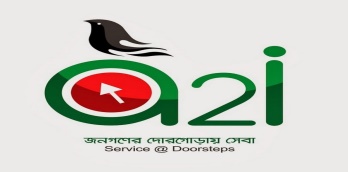 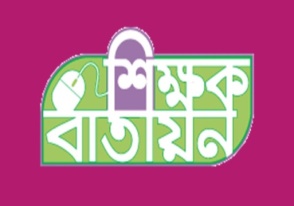 কর্পোরেট ডেটাবেজের ব্যবহার
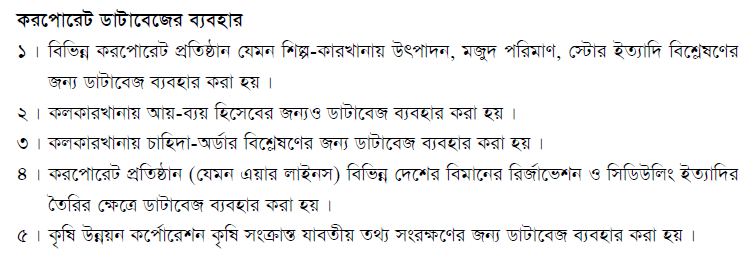 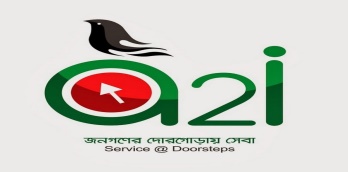 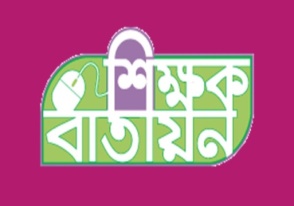 সরকারী প্রতিষ্ঠানে ডেটাবেজ
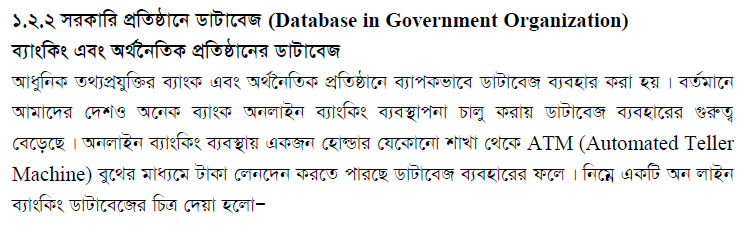 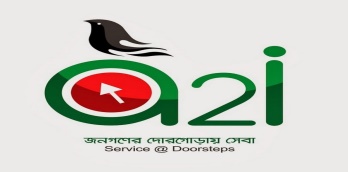 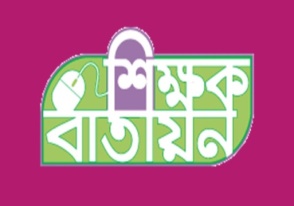 ব্যংকিং ও অর্থনৈতিক প্রতিষ্ঠানে 
ডেটাবেজের ব্যবহার
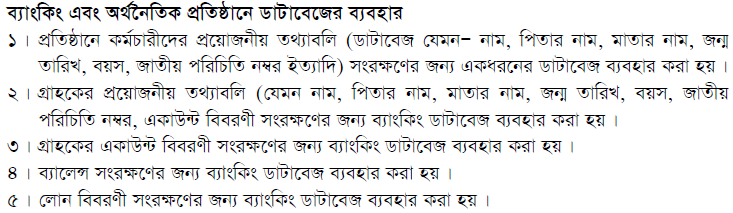 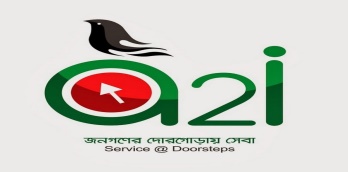 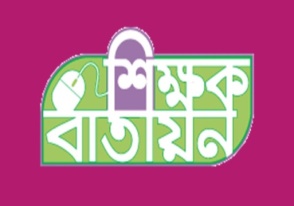 ডেটাবেজের সুবিধা
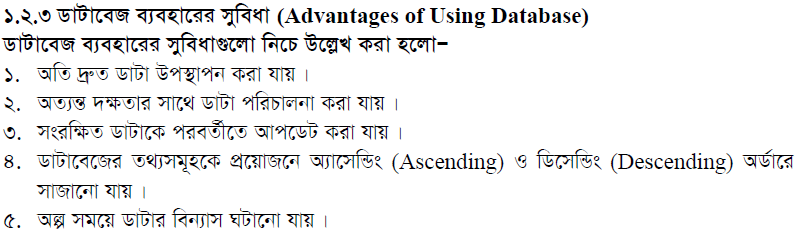 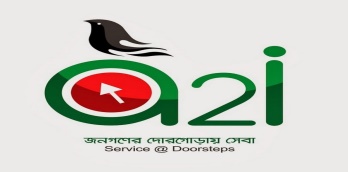 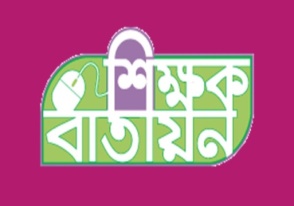 ডেটাবেজের উপাদান
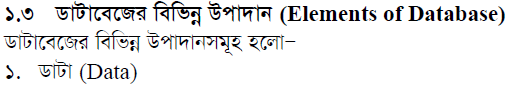 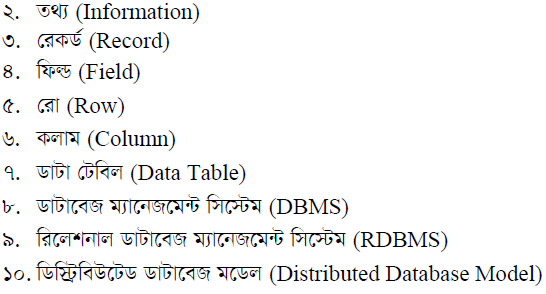 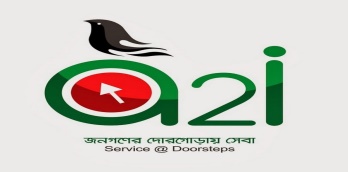 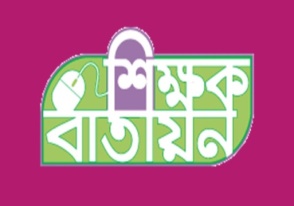 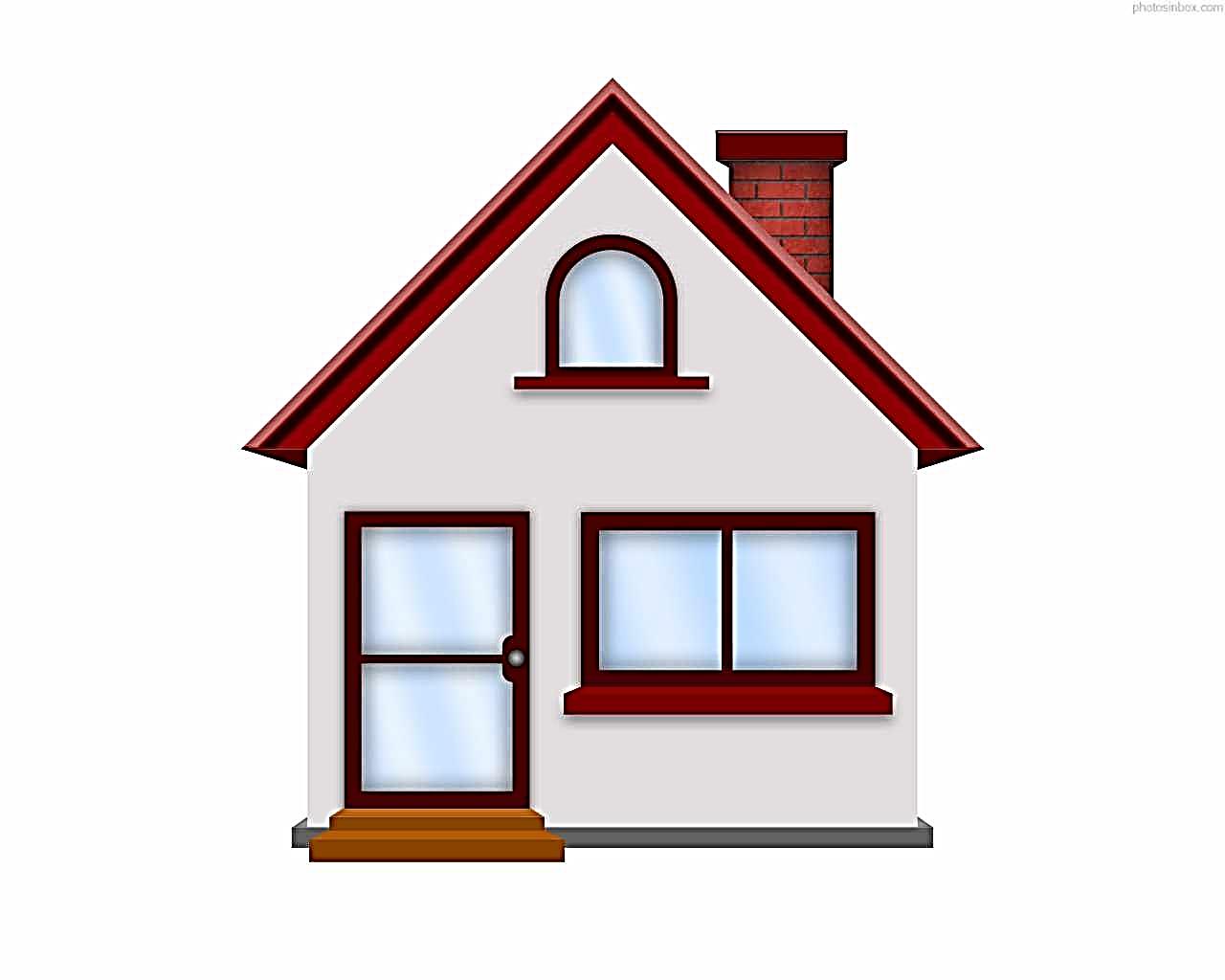 বাড়ির কাজ
১। কর্পোরেট ডেটাবেজের ব্যবহার বর্ণনা দাও।
২। ডেটাবেজের সুবিধাগুলো লিখ।  
৩। ডেটাবেজের উপাদানগুলো বর্ণনা দাও।
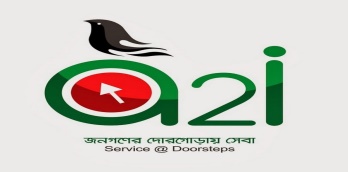 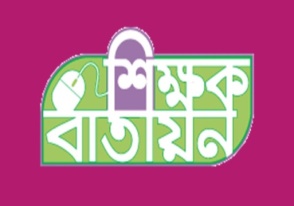 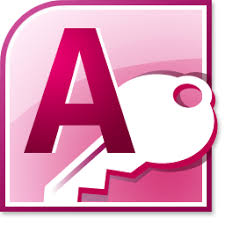 ধন্যবাদ